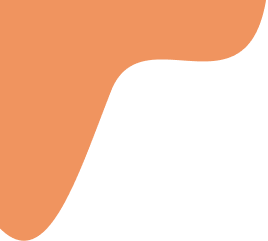 Fiche pratique de l'étudiant.e  contre la précarité énergétique
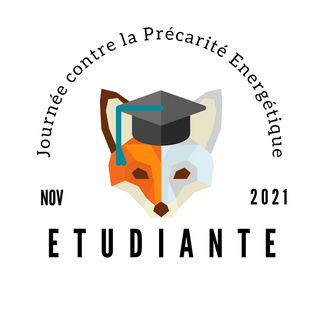 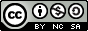 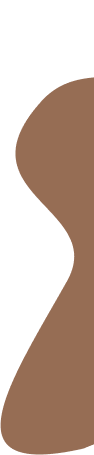 La précarité énergétique peut avoir des impacts conséquents sur le confort, le budget, la santé  physique et mentale, la réussite universitaire, le lien social… C’est parfois le début d’un cercle vicieux !
OÙ TROUVER DES OFFRES DE LOGEMENT ?
Consulte le site de ton université pour connaître le panorama du logement dans ta région
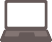 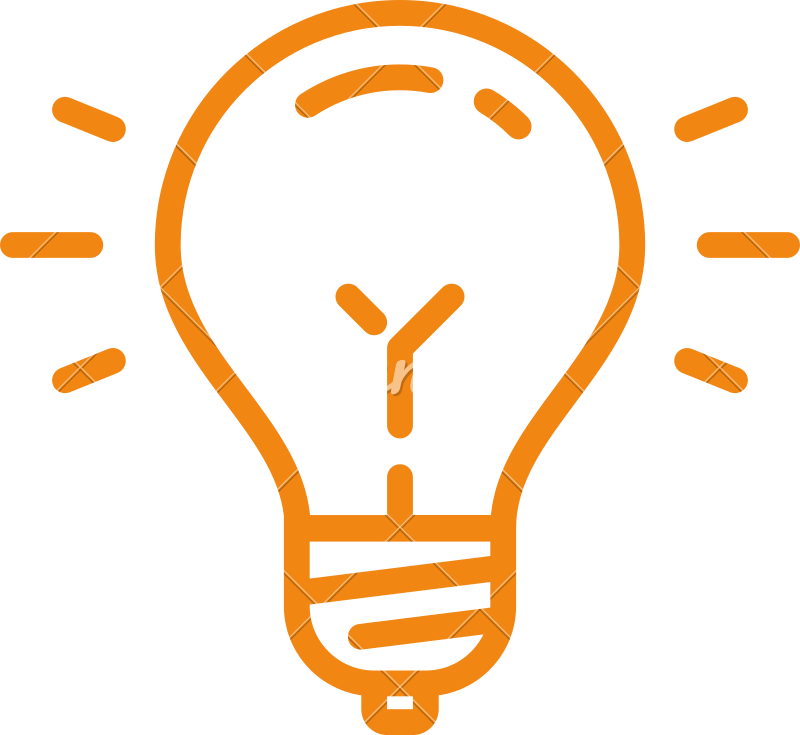 Pense aux alternatives (logement social, colocation classique, solidaire, intergénérationnelle...)
Les équipes d'iCampus et ISSO sont à ta disposition pour te conseiller
LES QUESTIONS À TE POSER POUR BIEN CHOISIR TON LOGEMENT
... Avant la visite
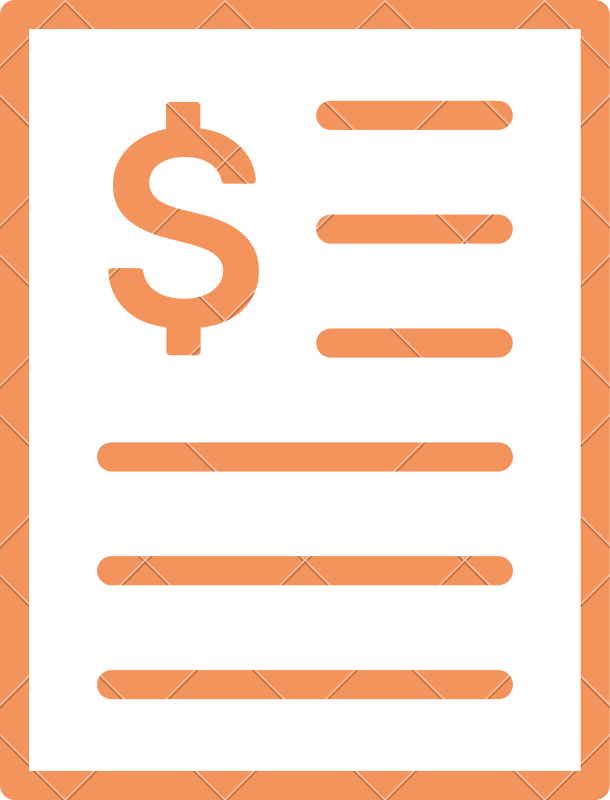 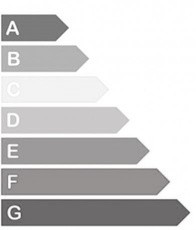 Factures d'énergie des  locataires précédents ?  (attention logement partiellement
occupé = factures non représentatives)
Les fluides (gaz électricité, eau)  sont-ils déjà inclus dans le loyer  ou les charges générales ?
Quel est le DPE ?
Demande un  DPE récent
(Diagnostic de Performance Energétique)
Entre D et G, les factures  d'énergie seront élevées !
Si elle dépassent 8% de tes revenus,  elles risquent de te mettre en difficulté !
Attention à la régularisation des factures d'énergie !  (a lieu 1 à 2 fois par an pour tenir compte la conso réelle et non de  la conso estimée)
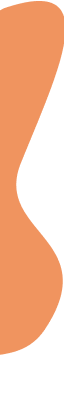 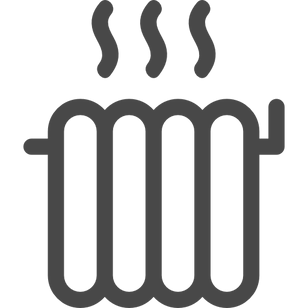 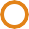 Chauffage à maîtrise collective  ou individuelle ?
Correspond-il à ton  mode de vie ?
Orientation des fenêtres ?
L'exposition sud est la  meilleure pour le confort  d'hiver
Année de construction ?
Privilégie une construction ou  réhabilitation récente (après 2000)
...Pendant la visite
N'hésite pas à tester !
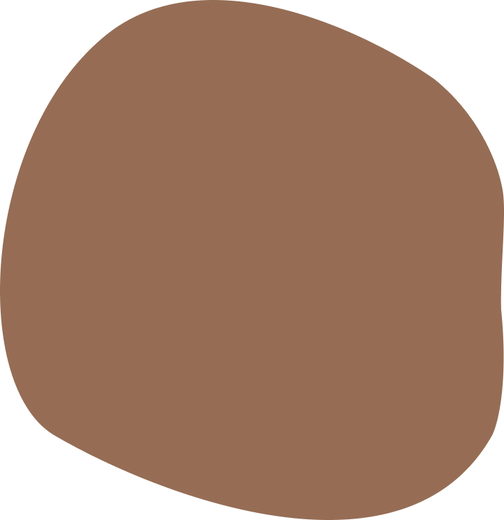 Vérifie les  radiateurs
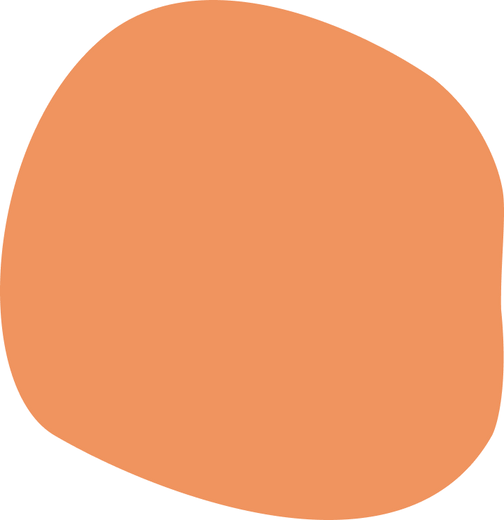 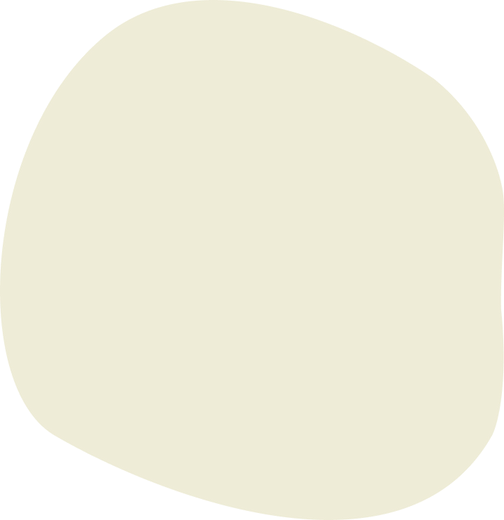 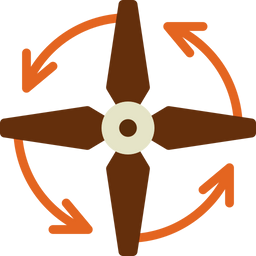 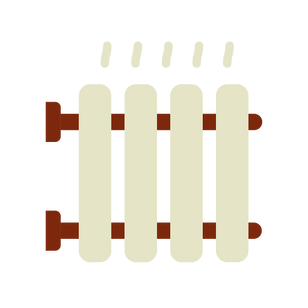 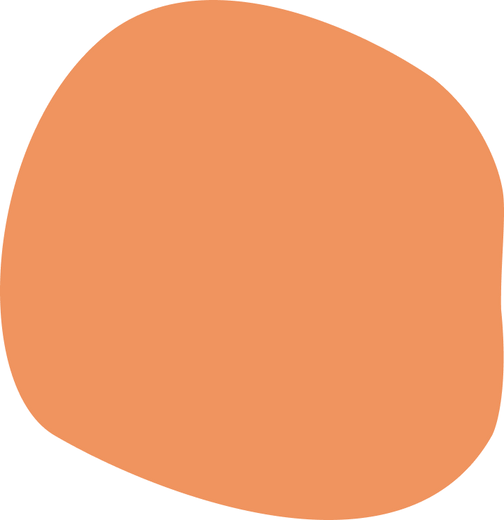 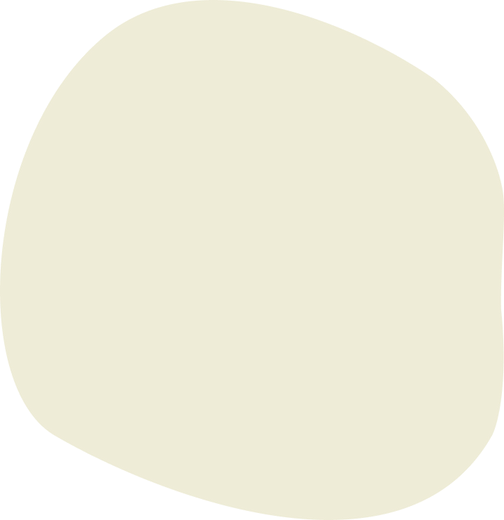 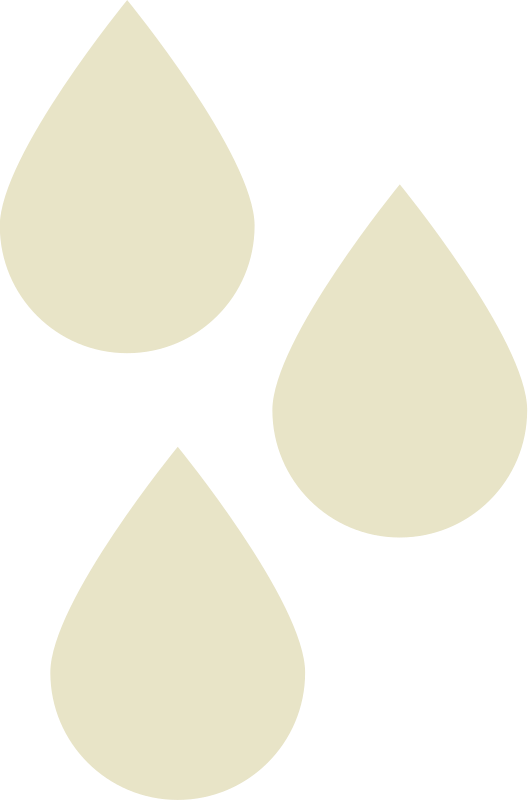 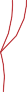 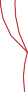 Vérifie fenêtres et  portes
Identifie les  aérations
Nombre ? état ? âge ?  dans chaque pièce ?  Fonctionnels ?
Cherche les traces  d'humidité
Vérifie la présence de  volets et de rideaux
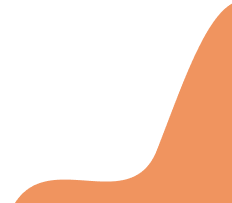 Courants d'air ?  Simple vitrage ?
Dans chaque pièce?  Ventilation Mécanique  Contrôlée fonctionnelle ?
Présence de traces  jaunes ? noires ?  moisissures ?
Garder la chaleur l'hiver  Bloquer le soleil l'été
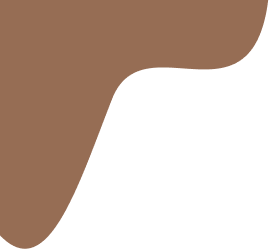 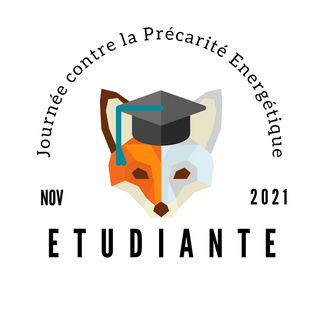 TU HABITES UN LOGEMENT ÉNERGIVORE, TROP FROID, TROP CHAUD :  COMMENT REMEDIER A CES SITUATIONS ?
UN DOUTE SUR TA SITUATION ÉNERGÉTIQUE ?
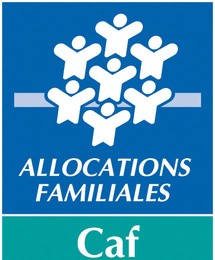 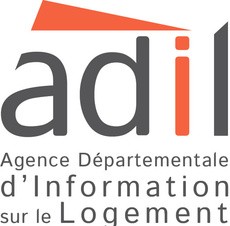 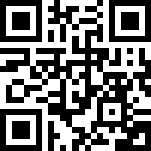 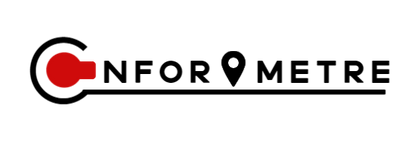 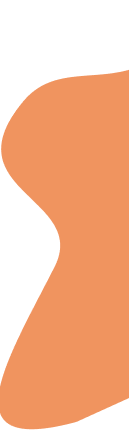 Vérifie que ton logement est décent grâce  au 
guide pratique, aides, conseils de l'ADIL  et de la CAF de ton département
fais le test du conformètre
en 1 minute !
BESOIN D'AIDE ?
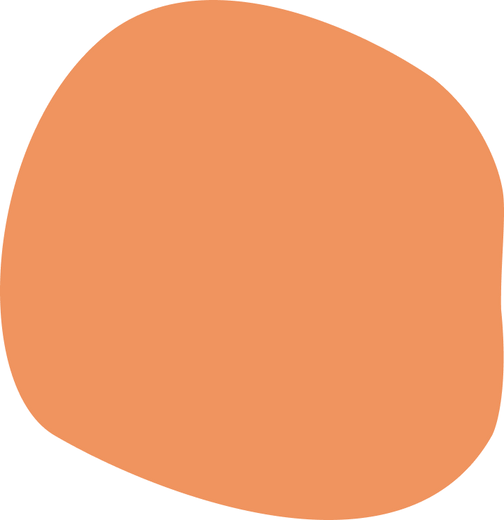 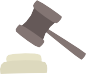 Tu peux prendre conseil  auprès d'iCampus et ISSO
Les aides  juridiques et  autres
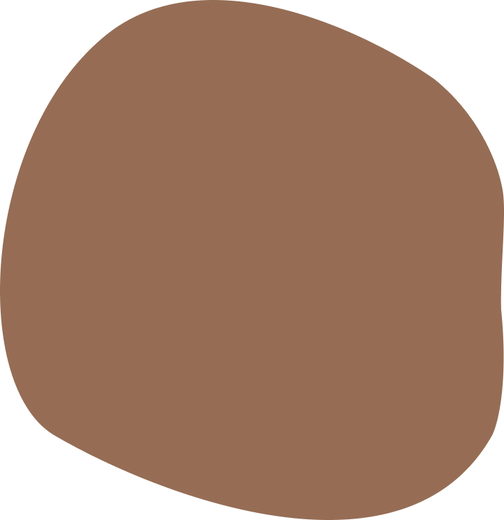 Les aides  juridiques et autres
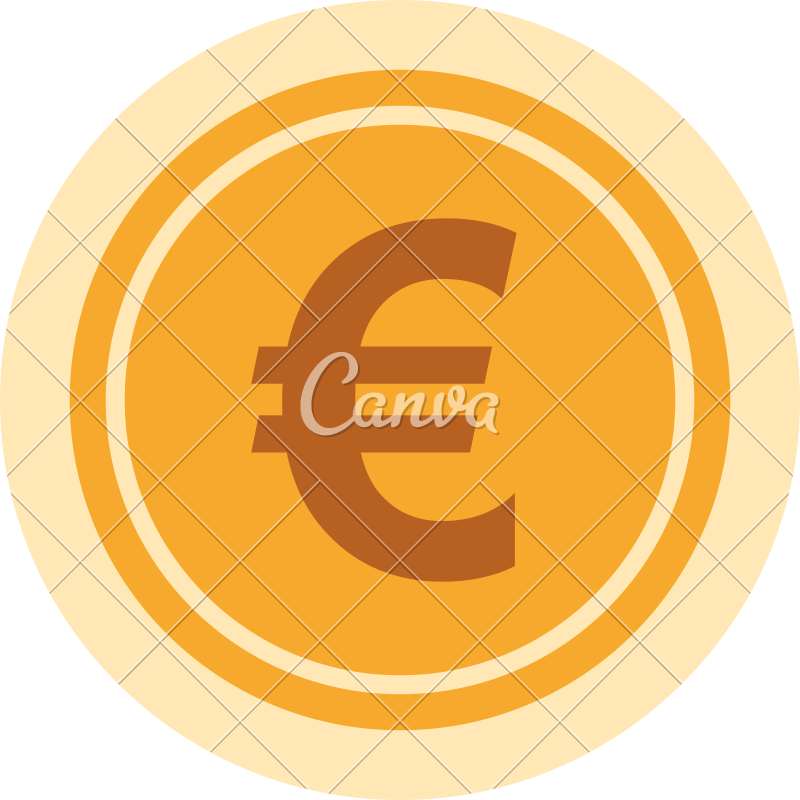 Les aides  financières
Médiateur national de l'énergie (médiation  impayés / factures énergie
Info logement indigne 0806 706 806 
Le site d’Histologe (pour auto-saisir ta situation) : https://histologe.beta.gouv.fr/ 
La CAF de ton département (26 ou 38)
Les juristes experts en droit des locataires  de ton ADIL (26 ou 38)
le Service Communal d’Hygiène et de Santé  (SCHS) de ta ville.
La plateforme dédiée du CCAS de Grenoble (si tu y habites : 04 76 69 46 26)
Nationales
Chèque énergie
Fonds Solidarité Logement de  ton Département
Aides au logement de la CAF  Aides sociales du CROUS  Certains Centres Communaux  d’Action Sociale (CCAS)
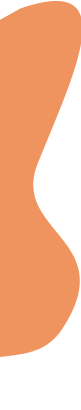 Locales
DES ASTUCES POUR REDUIRE TA FACTURE OU GAGNER EN CONFORT
Atelier 21	        Low-Tech Lab	                    ADEME		Métroénergies	        Etudiant.e.s
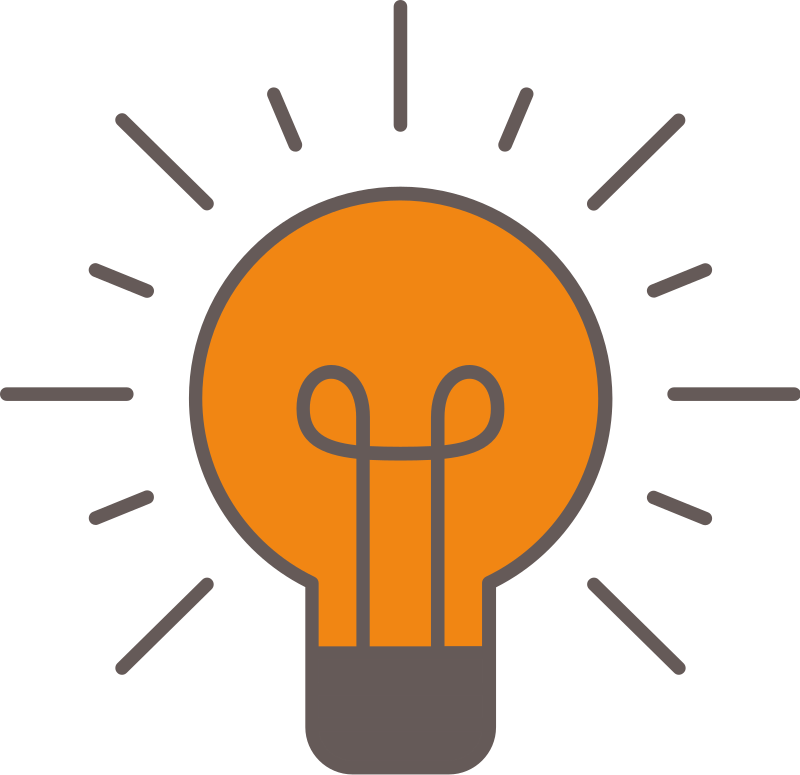 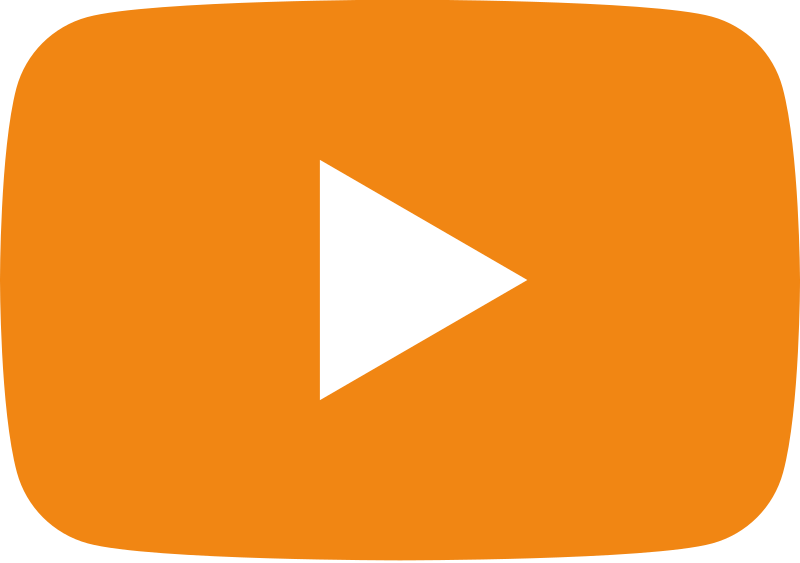 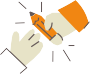 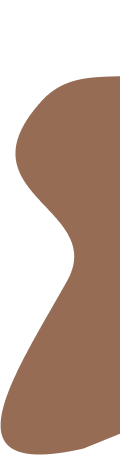 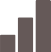 Outil en ligne pour  suivre sa conso
Site étudiant  Astuces énergie
Tutos bricolage
Ecogestes
Tutos DIY
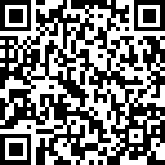 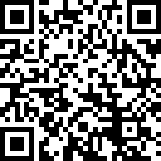 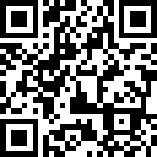 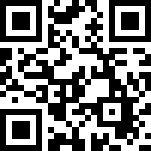 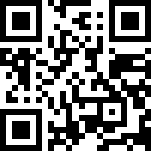 Fiche en version  numérique :
FICHE RÉALISÉE PAR :
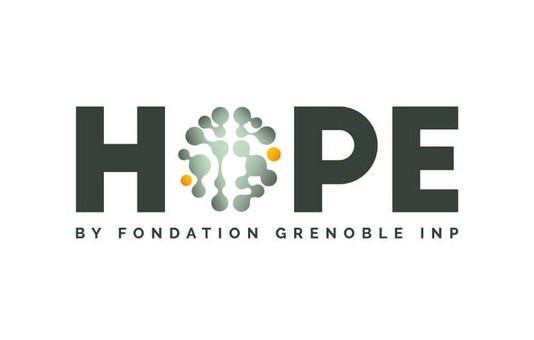 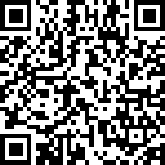 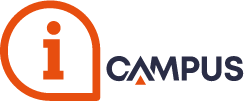 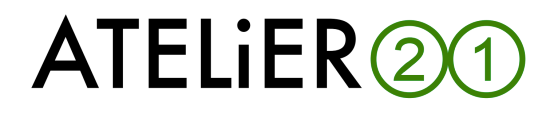